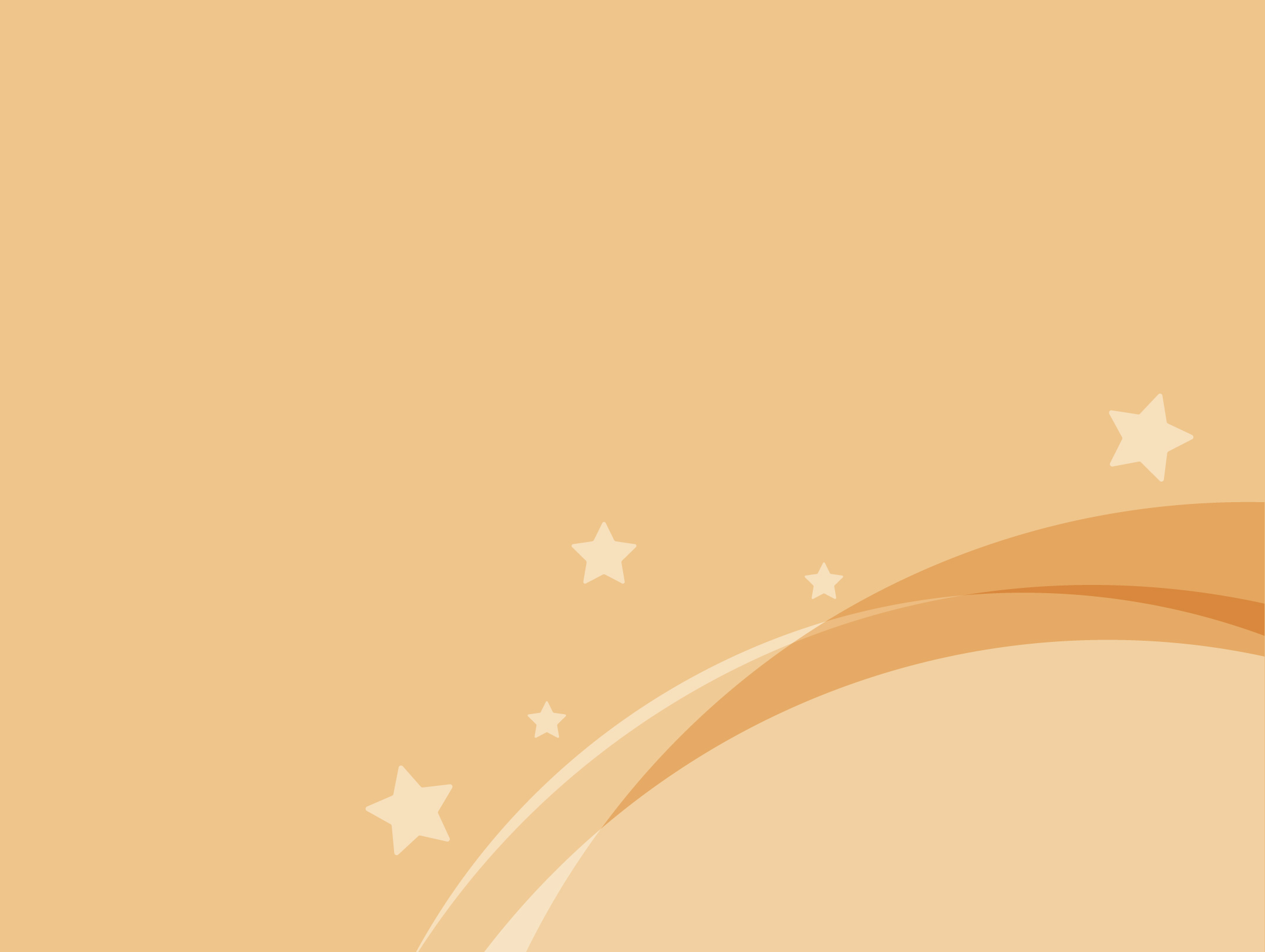 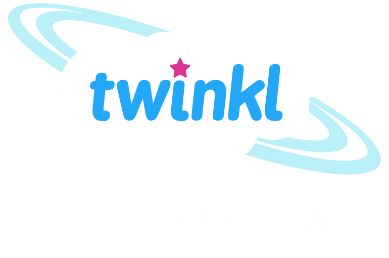 Maths
Statistics
Maths | Year 6 | Statistics | Interpret and Construct Charts and Graphs | Lesson 4 of 6 : Café Pie Charts
Aim
I can read and interpret pie charts.
Success Criteria
I can describe how data is presented in a pie chart.
I can use fractions to answer questions about data presented in a pie chart.
I can reason about data represented in pie charts.
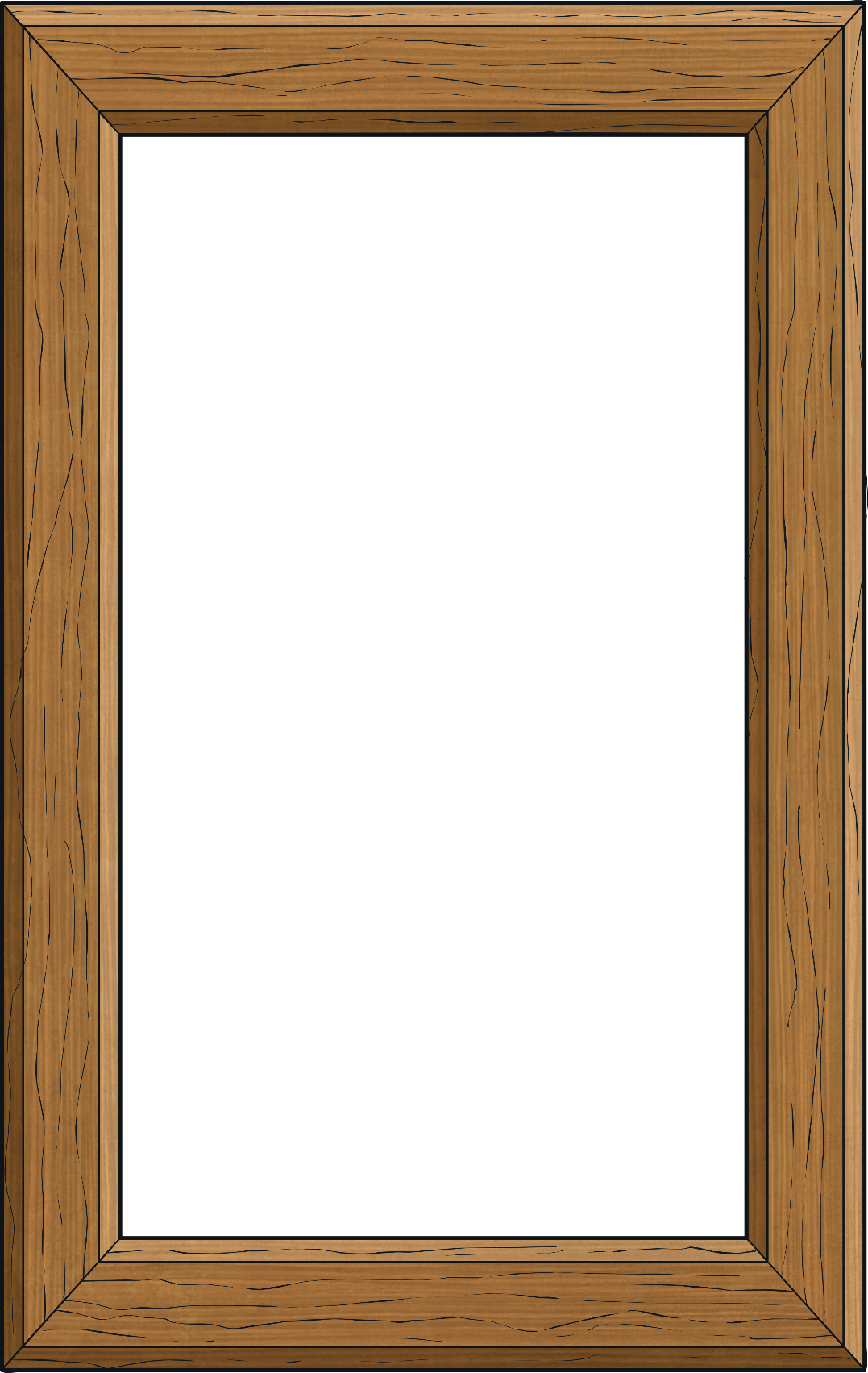 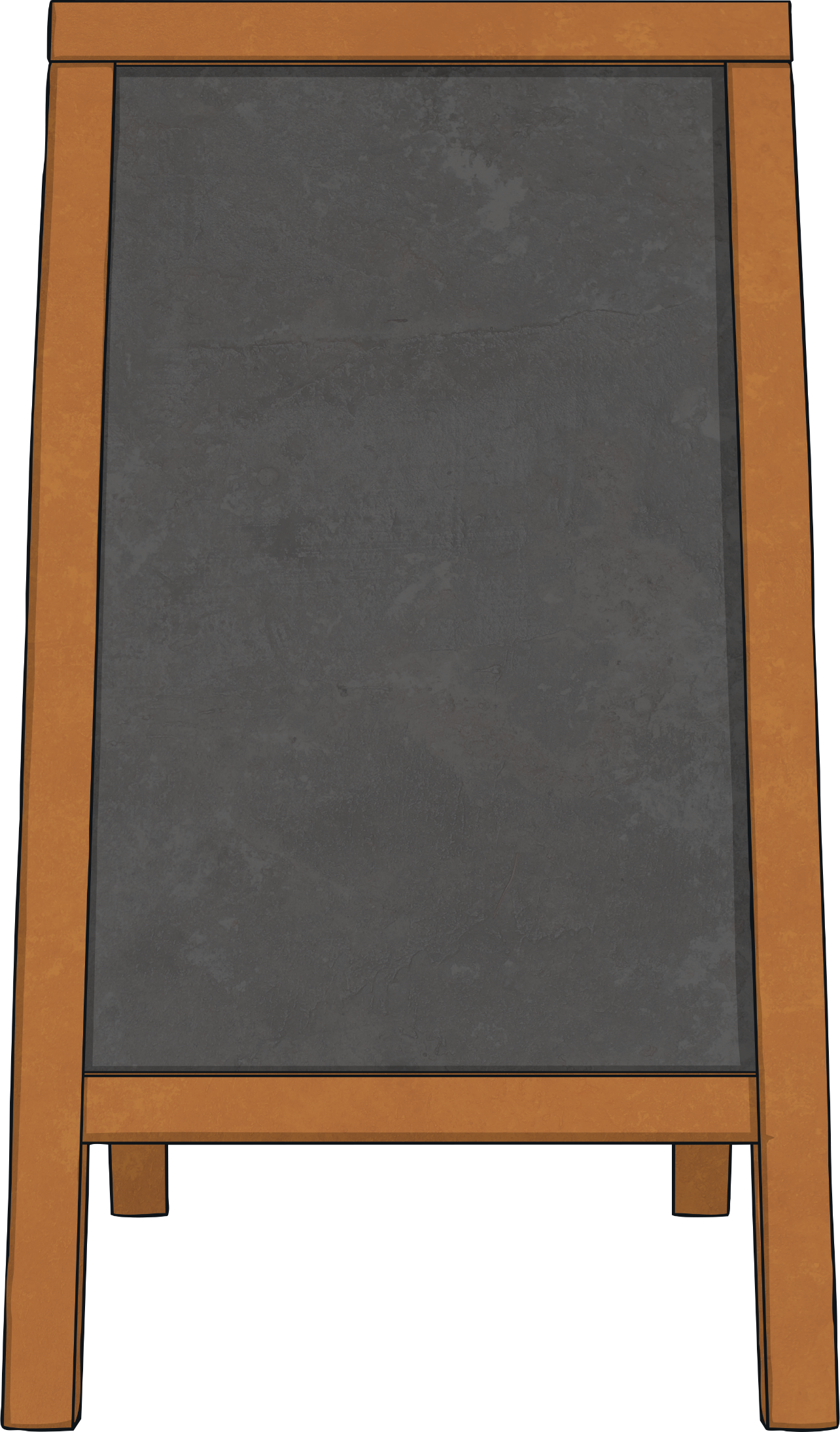 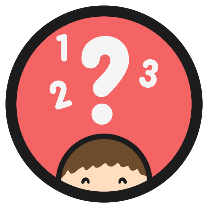 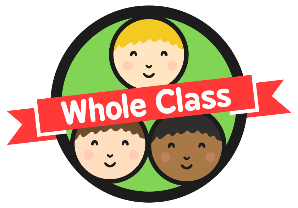 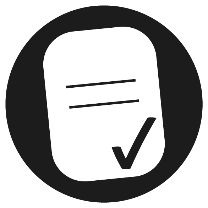 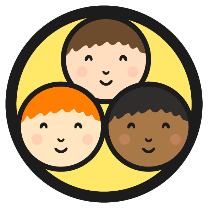 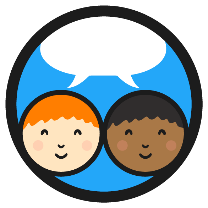 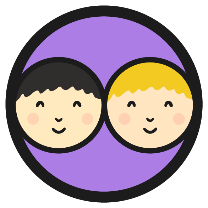 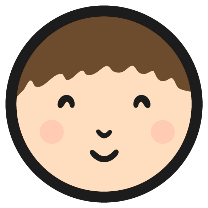 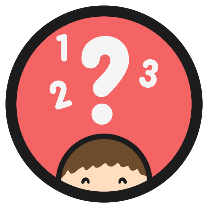 Fractions of Shapes
What fraction of each shape has been shaded?
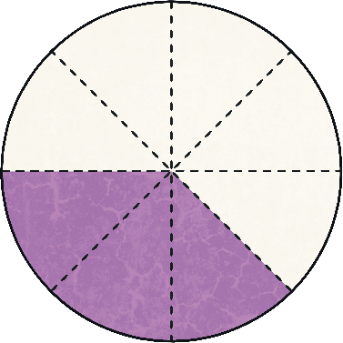 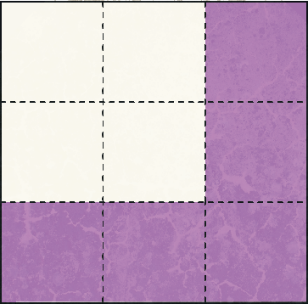 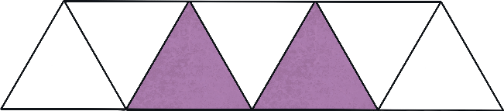 3
8
5
9
2
7
4
6
4
8
1
2
2
3
5
12
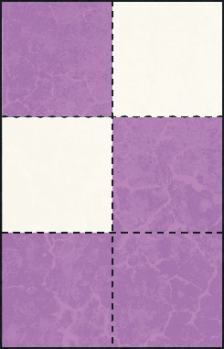 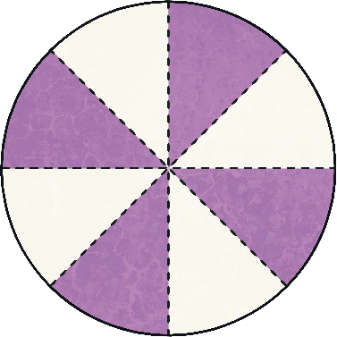 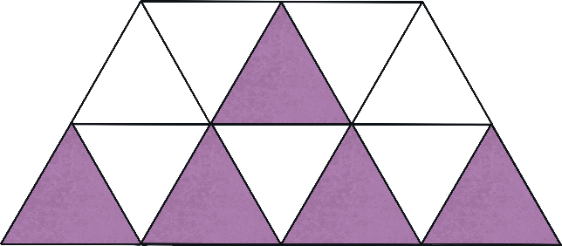 or
or
Cafe Pie Charts
A pie chart is a good way of comparing the values of categorical data.
I asked twenty children in my class how often they eat at the local cafe. Here is a pie chart to show the results.
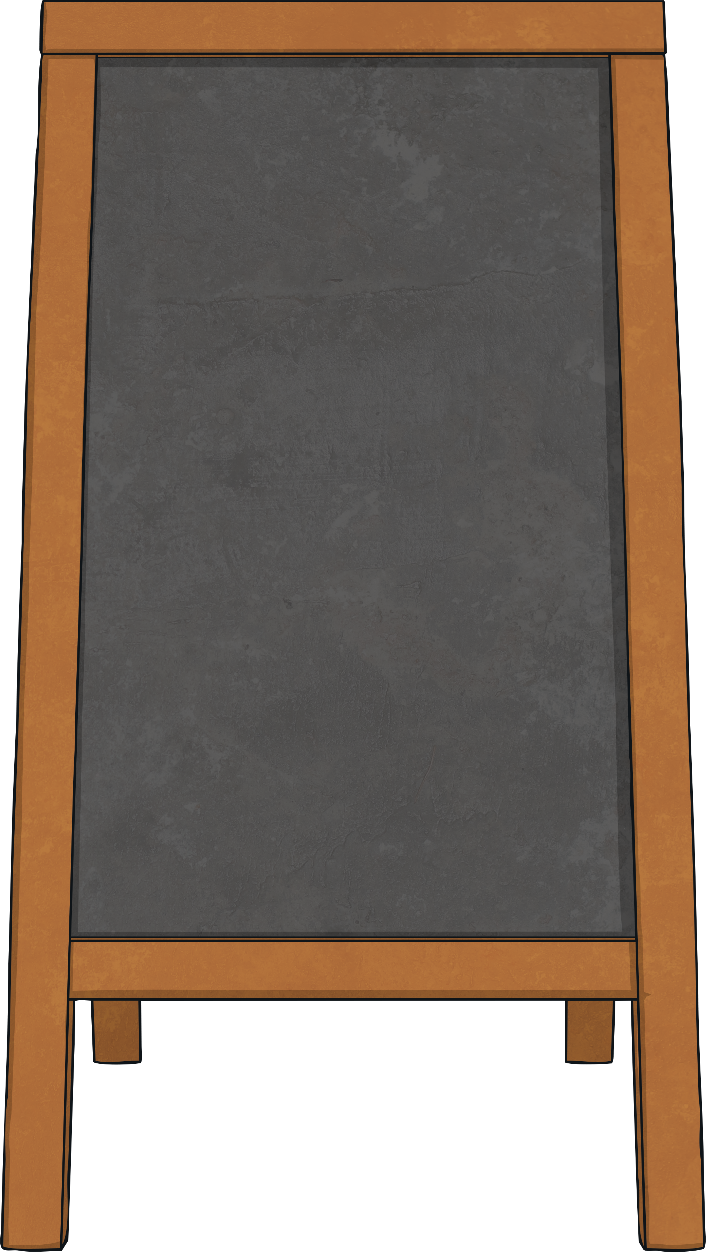 Categorical data is data that consists of two or more categories that cannot be ordered. For example, hair colour is a categorical variable as there are two or more categories (blonde, brown, black, red, etc.)             and there is no               way to order                these from                    highest to                       lowest.
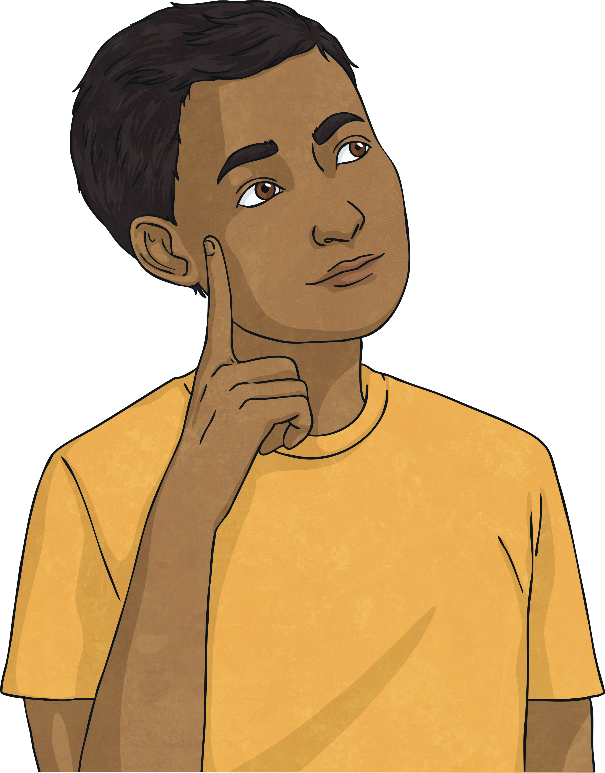 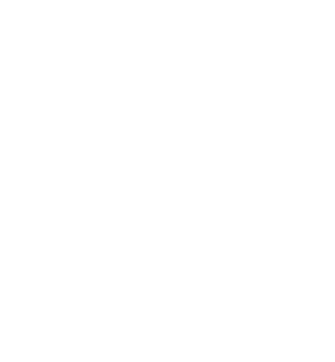 Every day
Once a week
Kamil
Never
Cafe Pie Charts
A pie chart is a good way of comparing the values of categorical data.
I asked twenty children in my class how often they eat at the local cafe. Here is a pie chart to show the results.
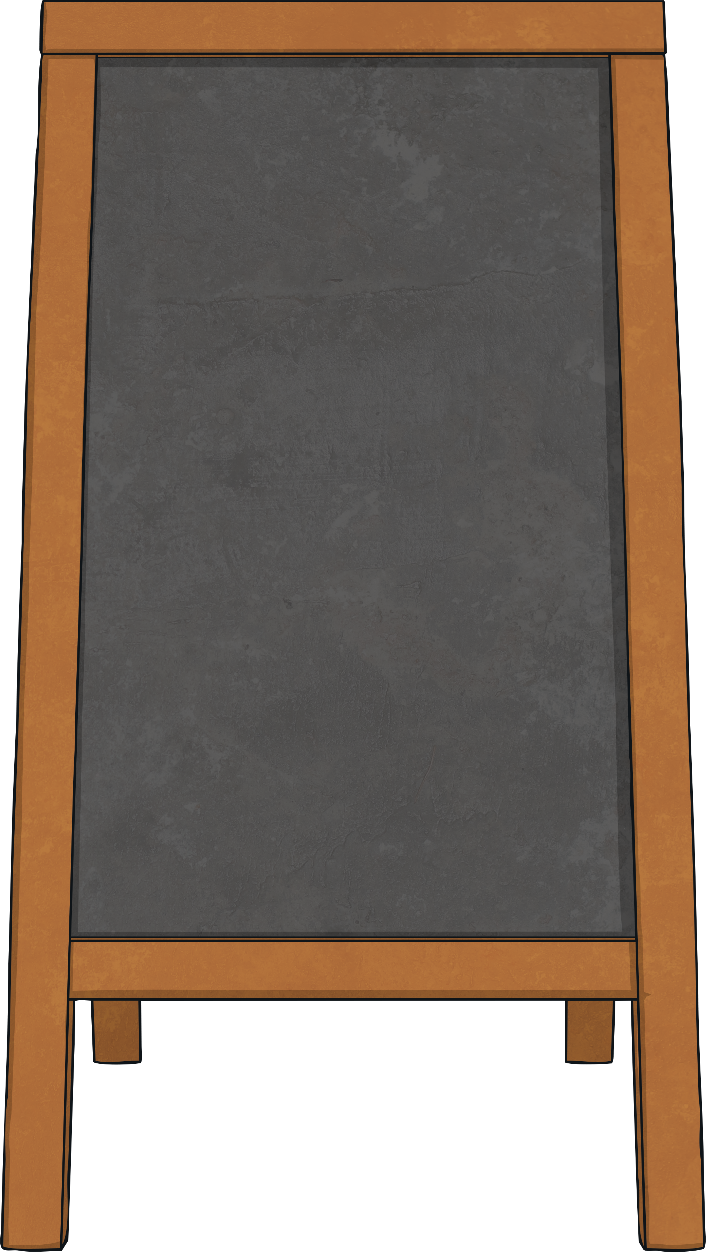 The complete circle of a pie chart always represents the total value of all the categories.

These are the only categories the children could choose from, so every answer given is                  represented                    in the full                     circle.
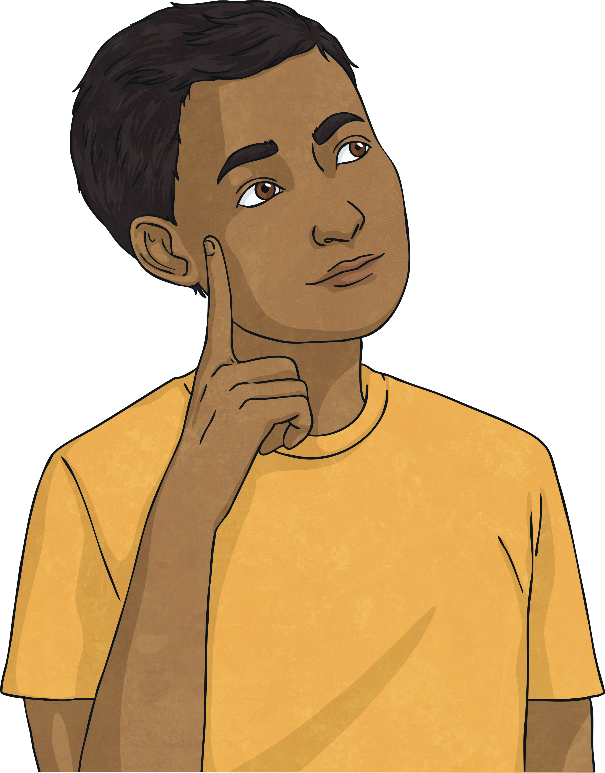 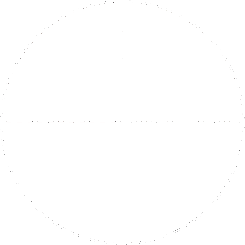 Every day
Once a week
Kamil
Never
Cafe Pie Charts
A pie chart is a good way of comparing the values of categorical data.
I asked twenty children in my class how often they eat at the local cafe. Here is a pie chart to show the results.
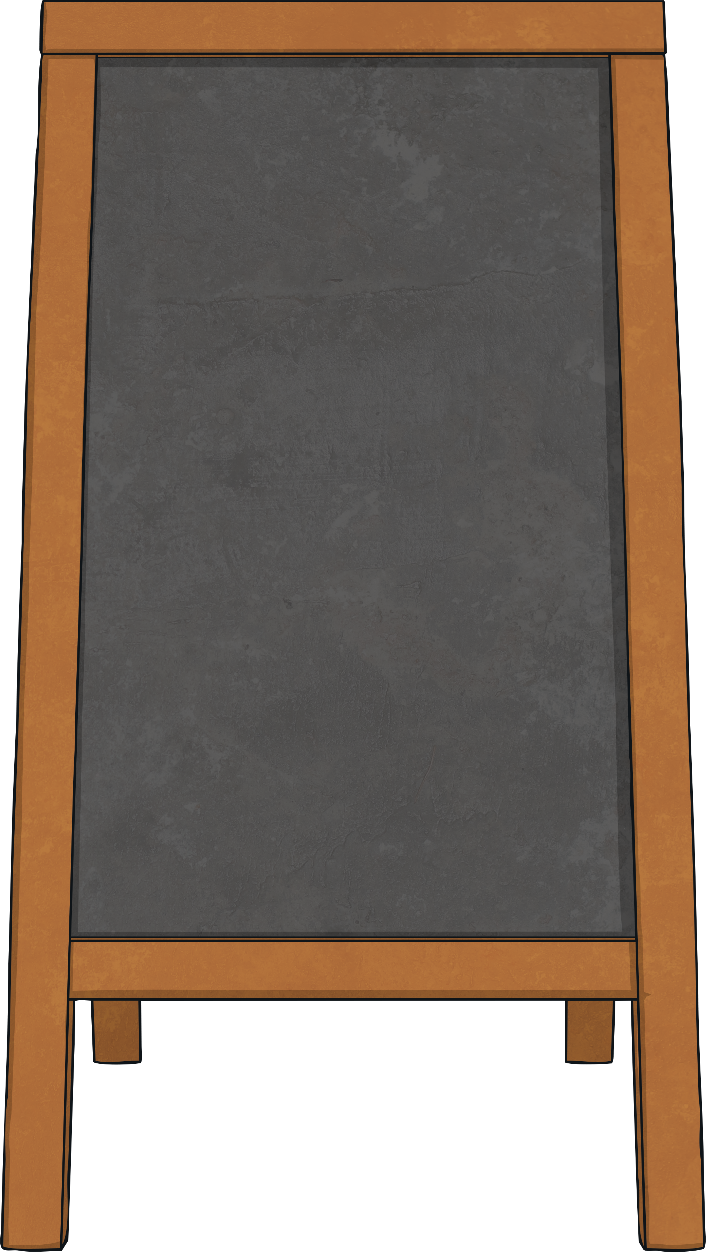 Each segment shows the proportional value of each category.

This means that the bigger the segment, the more times that category was chosen. The smaller the segment, the fewer times that category                 was chosen.
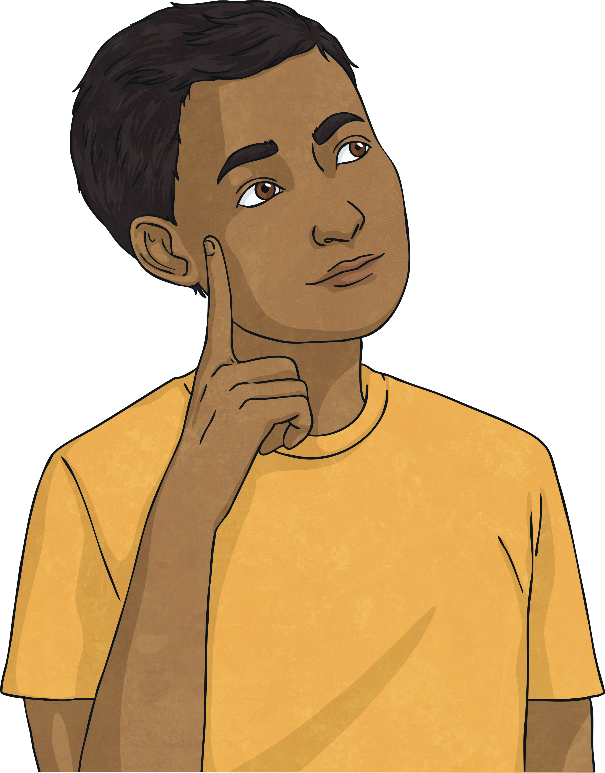 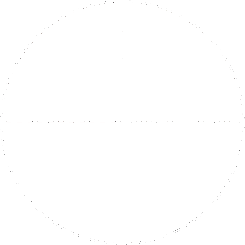 Every day
Once a week
Kamil
Never
Cafe Pie Charts
Every day
Once a week
Never
A pie chart is a good way of comparing the values of categorical data.
I asked twenty children in my class how often they eat at the local cafe. Here is a pie chart to show the results.
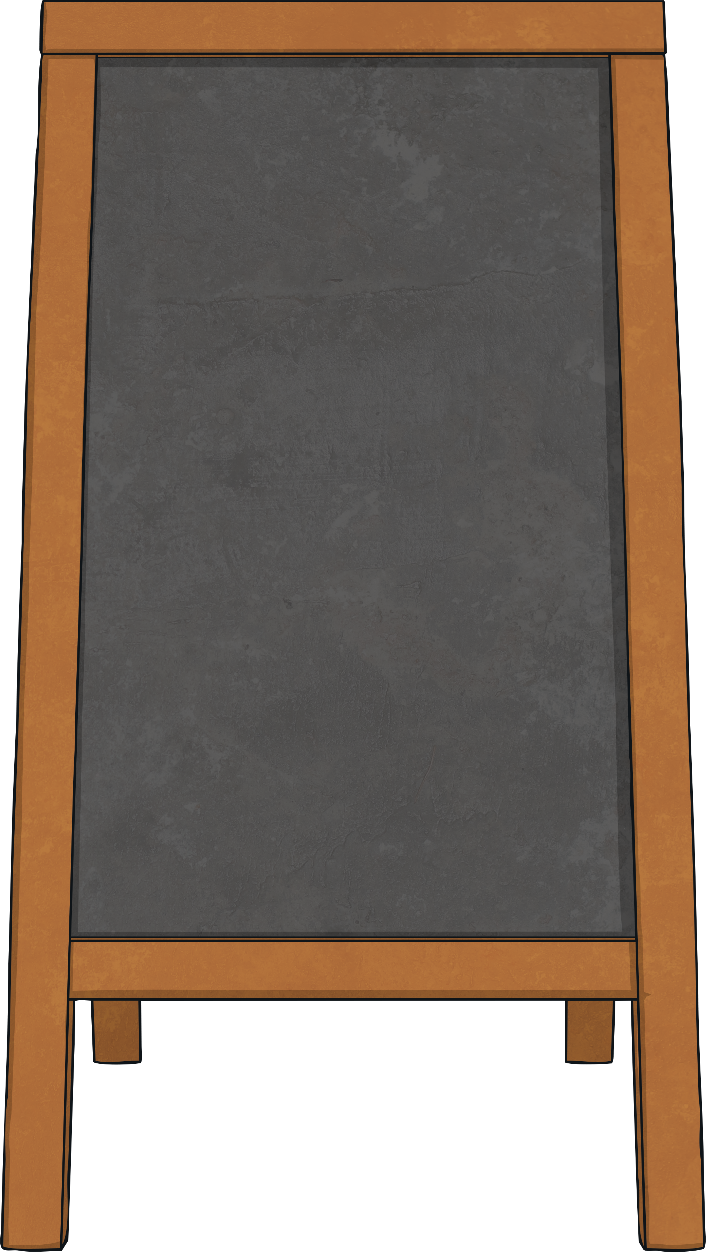 Notice the key, or legend, which explains what each segment relates to.

This is the part of the pie chart that shows which category each colour or pattern in the pie chart represents.
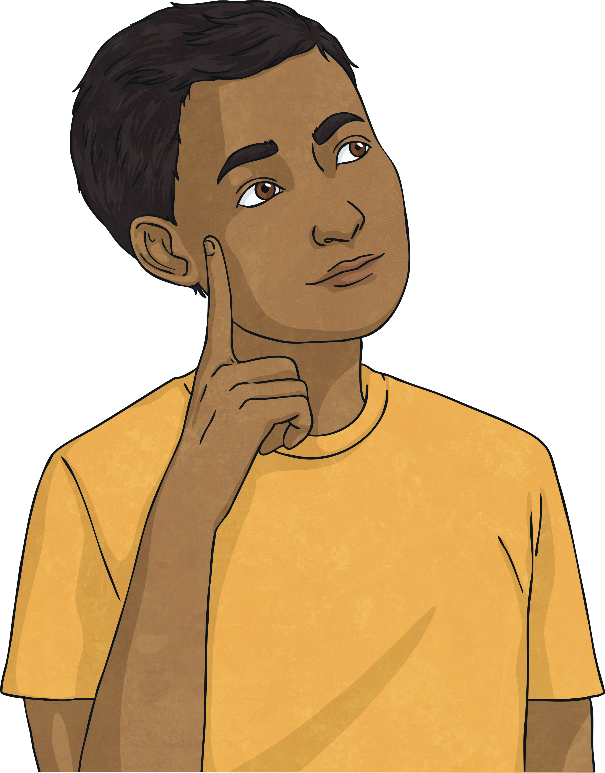 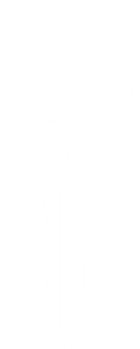 Kamil
Cafe Pie Charts
Every day
Once a week
We can use our understanding of fractions to help us find out the value of each segment.
Never
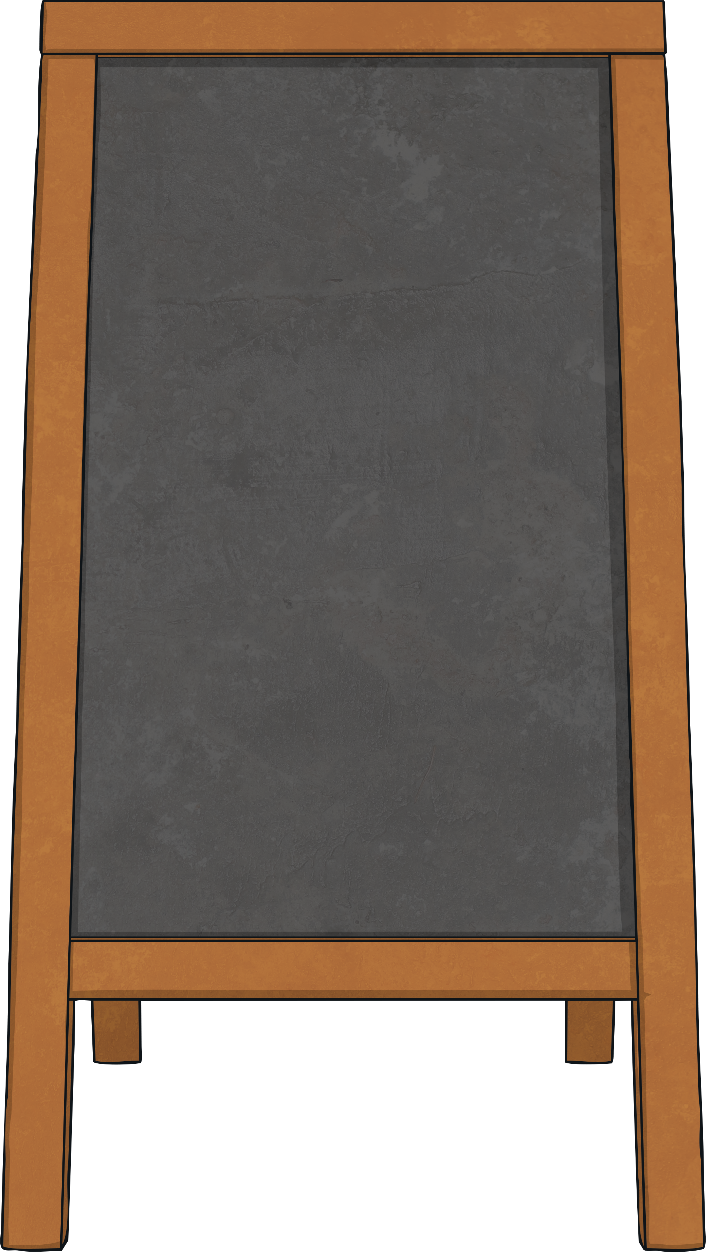 In this pie chart, we know that 20 children were asked how often they eat at the local cafe.

We can see that the ‘once a week’ segment is    of the whole pie.

We can calculate that    of 20 = 10, so we know that 10 children eat at the local cafe once a week.
12
12
Cafe Pie Charts
Every day
Once a week
We can use our understanding of fractions to help us find out the value of each segment.
Never
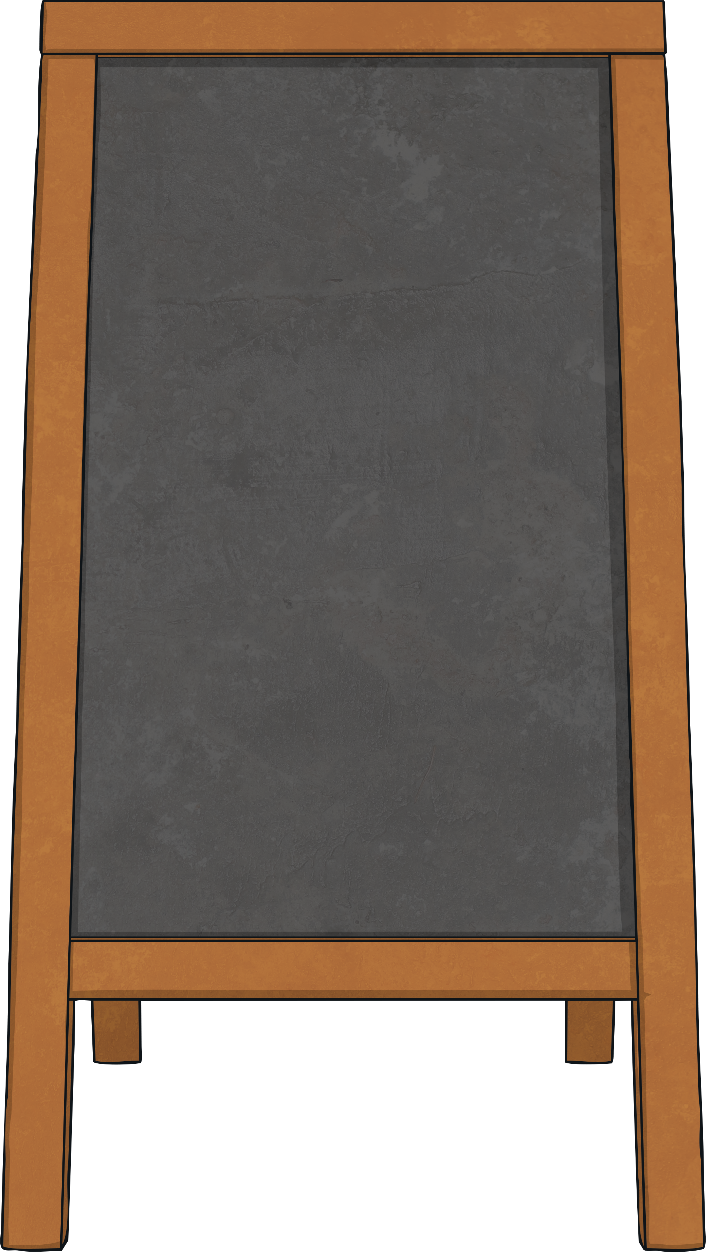 We can see that the ‘every day’ segment is  of the whole pie.

We can calculate that   of 20 = 5, so we know that 5 children eat at the local cafe every day.
14
14
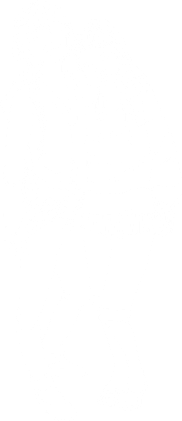 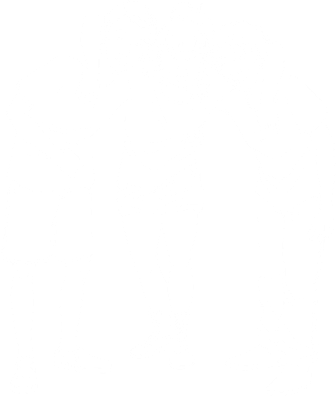 Cafe Pie Charts
Every day
Once a week
We can use our understanding of fractions to help us find out the value of each segment.
Never
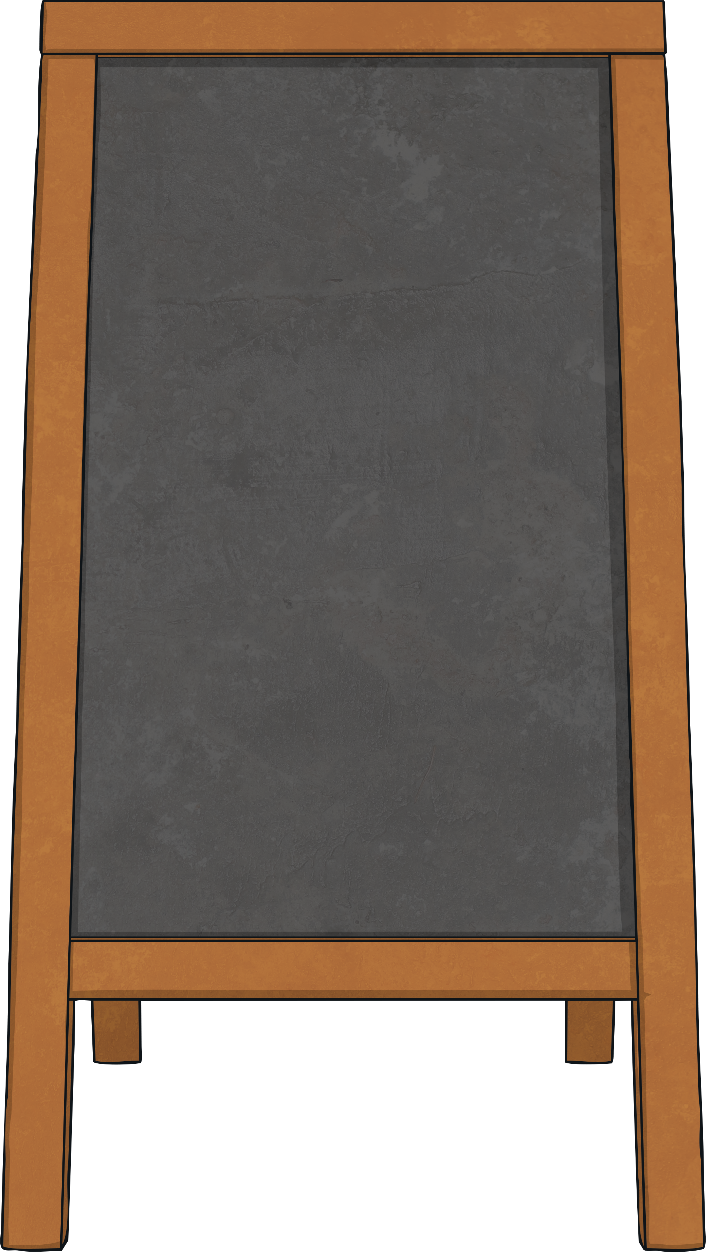 We can see that the ‘never’ segment is  of the whole pie.

We can calculate that    of 20 = 5, so we know that 5 children never eat at the local cafe.
14
14
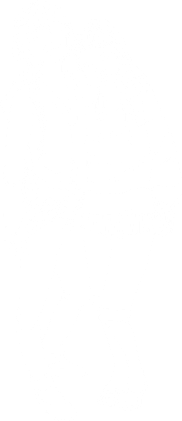 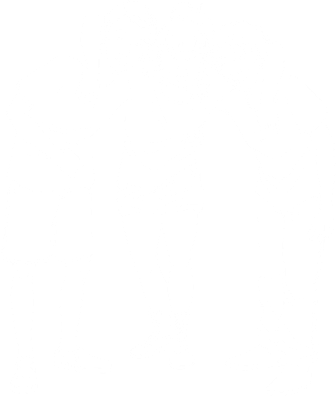 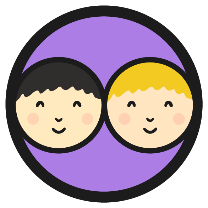 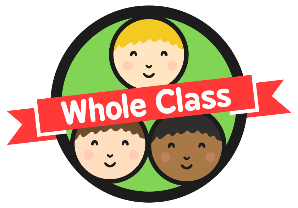 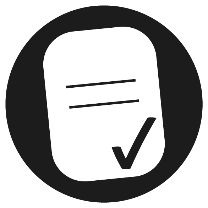 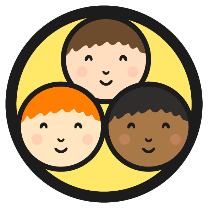 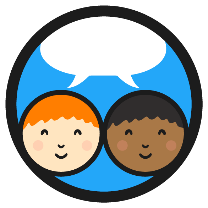 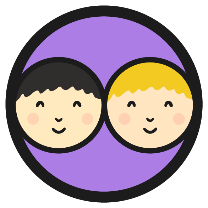 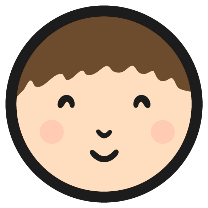 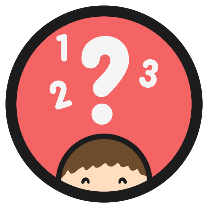 Cafe Pie Charts Questions
Every day
Once a week
Never
Use your understanding of fractions to answer questions about these pie charts:
I asked 24 children in my sister’s class how often they eat at the cafe. How many answered ‘never’?
¼ of 24 = 6 
so 6 children never eat at the cafe.
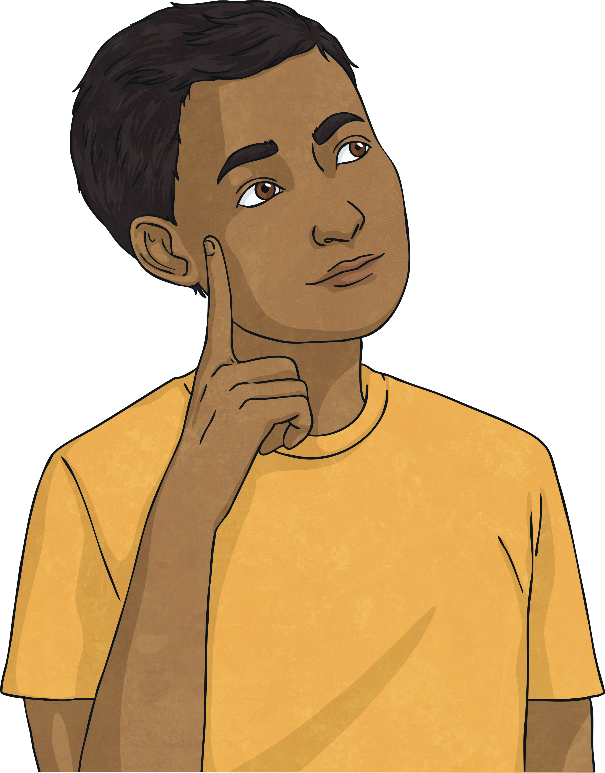 Kamil
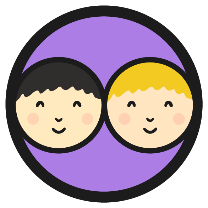 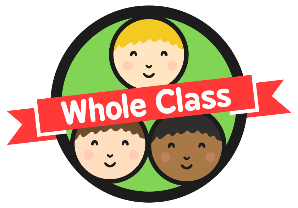 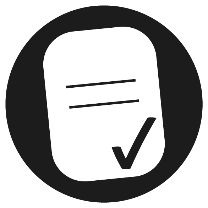 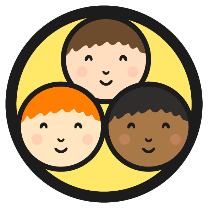 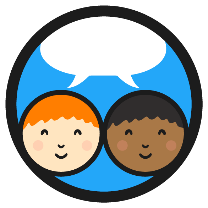 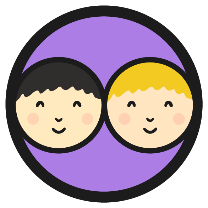 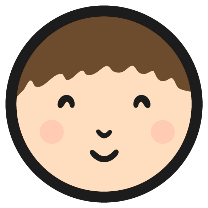 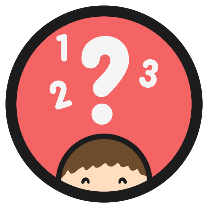 Cafe Pie Charts Questions
Every day
Once a week
Once a month
Never
Use your understanding of fractions to answer questions about these pie charts:
I asked 40 children in KS2 how often they eat at the local cafe. How many answered once a month?
of 40 = 5
so 5 children eat at the cafe once a month.
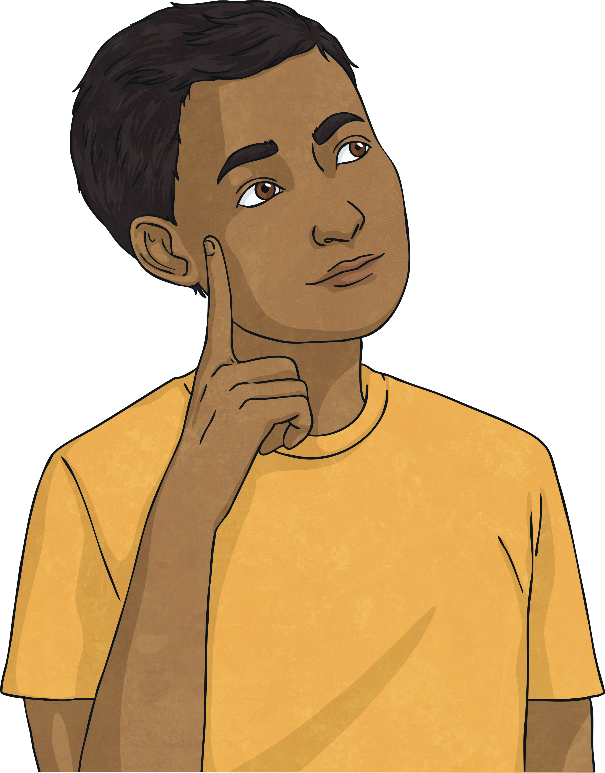 18
Kamil
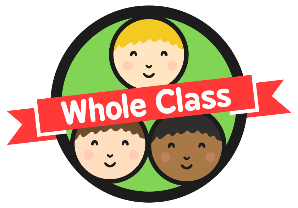 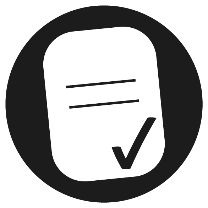 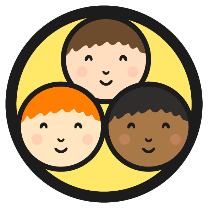 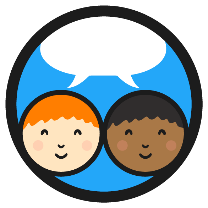 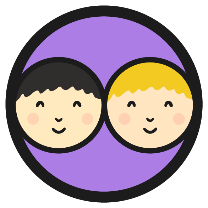 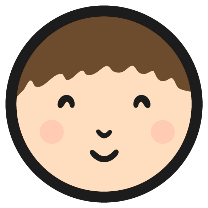 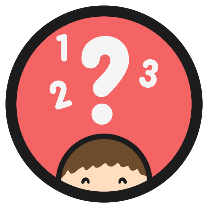 Cafe Customers Pie Charts
Monday
Tuesday
Thursday
Wednesday
Friday
We can also use our understanding of fractions to help us find out how many customers went to the cafe on each day.
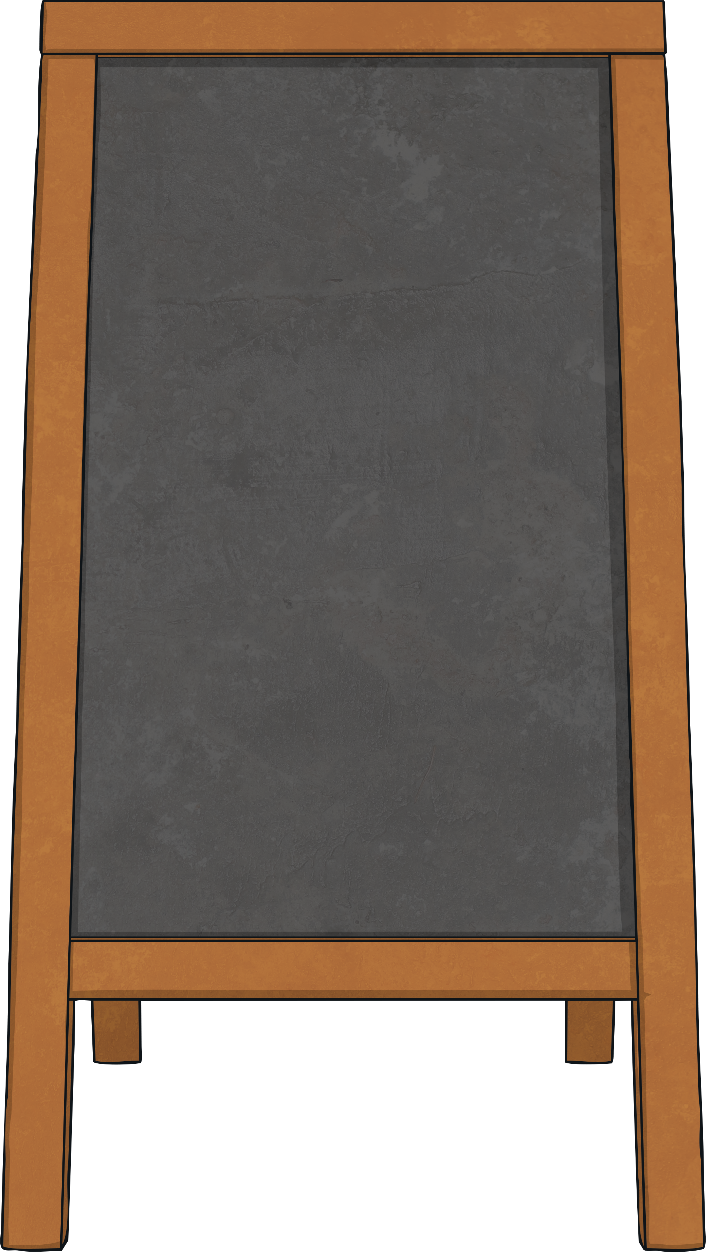 We know that the whole pie chart represents the 120 customers who were served in total over the five days.

We can see that the Monday segment of the pie chart is    of the whole pie.

We can calculate that   of 120 = 30, so we know that 30 customers were served on Monday.
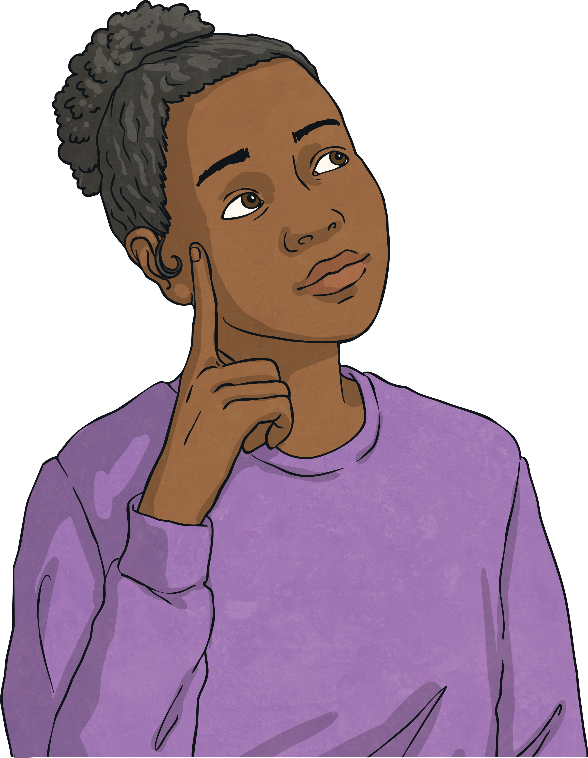 14
14
The cafe owner told me that the cafe had served 120 customers from Monday to Friday. Here is a pie chart to show how many customers they served each day.
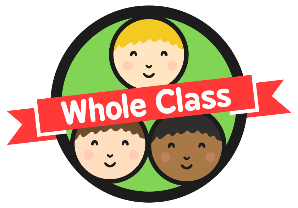 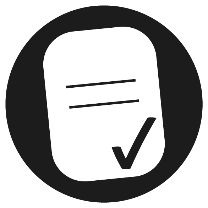 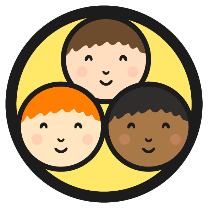 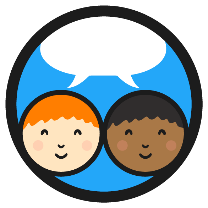 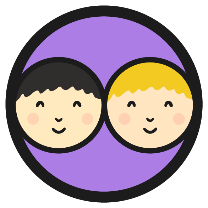 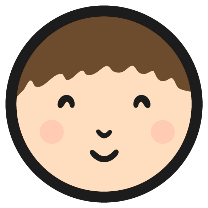 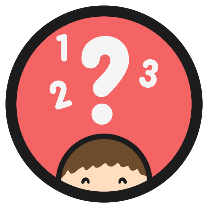 Cafe Customers Pie Charts
Monday
Tuesday
Thursday
We can also use our understanding of fractions to help us find out how many customers went to the cafe on each day.
Wednesday
Friday
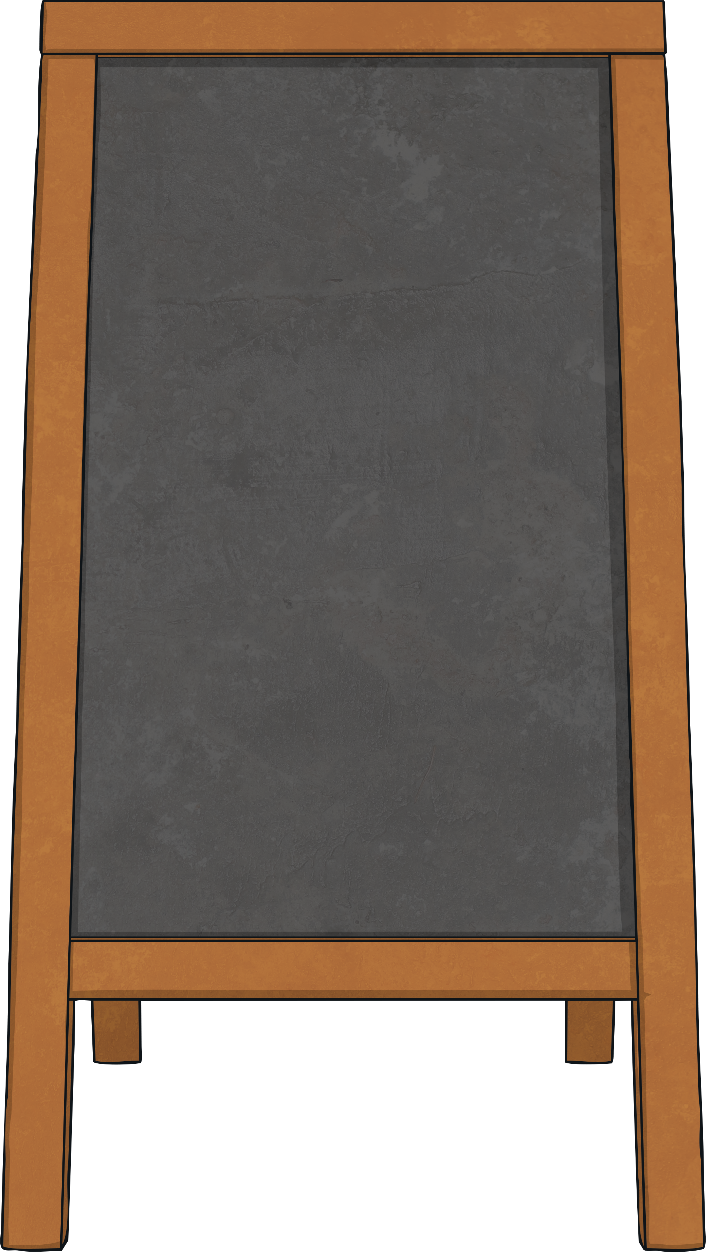 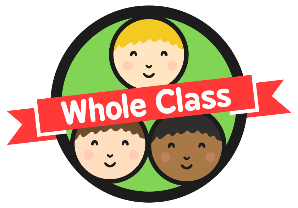 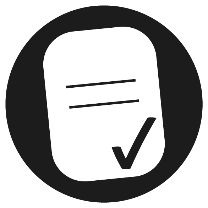 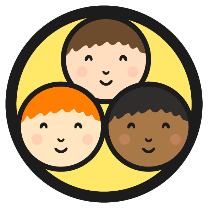 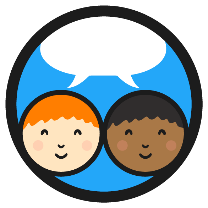 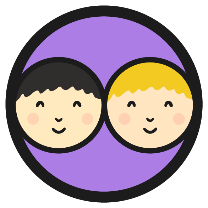 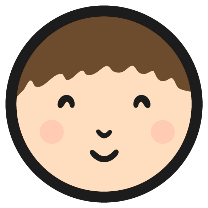 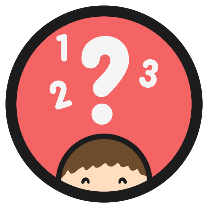 Cafe Customers Pie Charts
Monday
Tuesday
Thursday
We can also use our understanding of fractions to help us find out how many customers went to the cafe on each day.
Wednesday
Friday
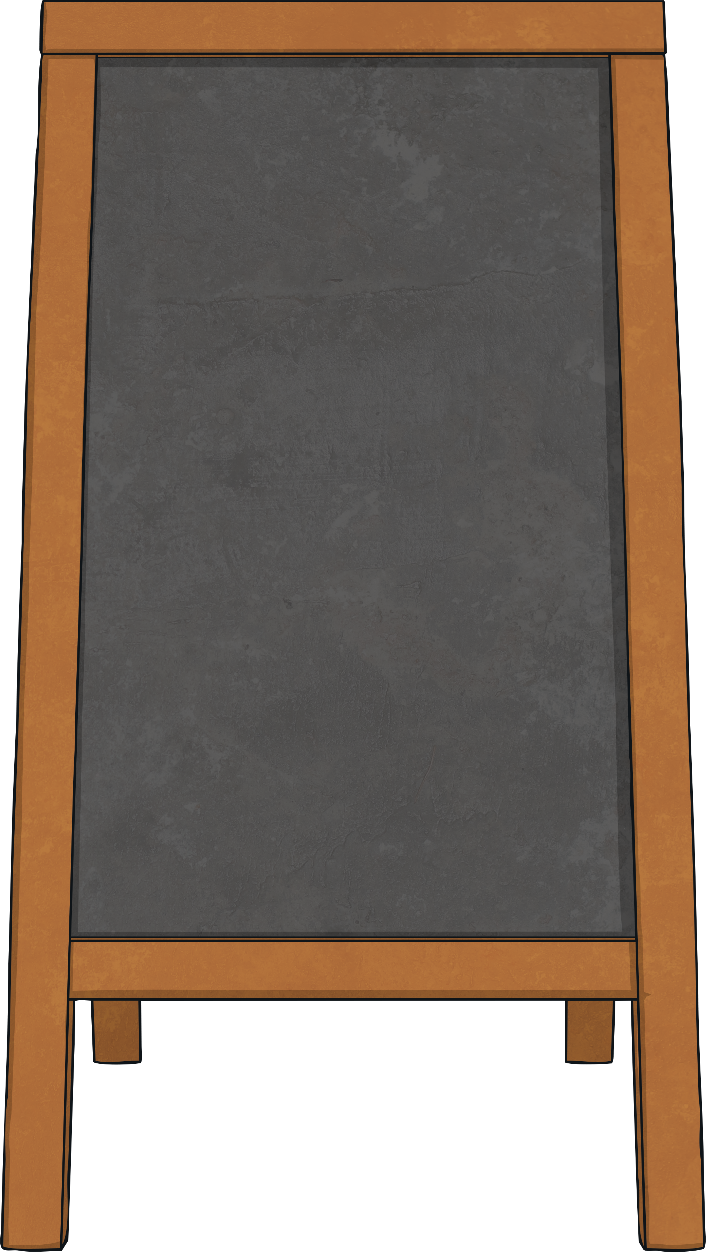 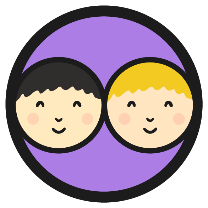 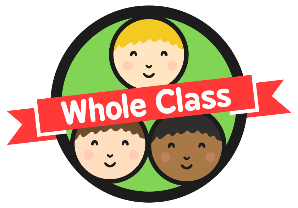 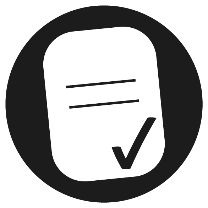 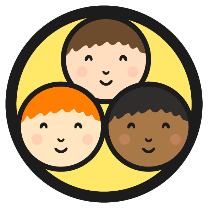 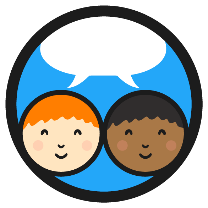 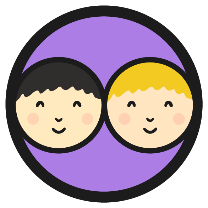 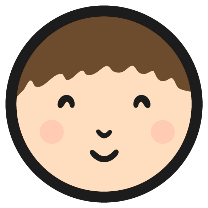 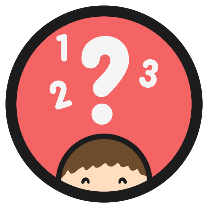 Cafe Customers Pie Charts Questions
Monday
Tuesday
Thursday
Wednesday
Friday
Use your understanding of fractions to answer questions about these pie charts:
The cafe served 160 customers from Monday to Friday. How many did they serve on Tuesday?
⅛ of 160 = 20 so ⅜ of 160 = 60
60 customers were served on Tuesday.
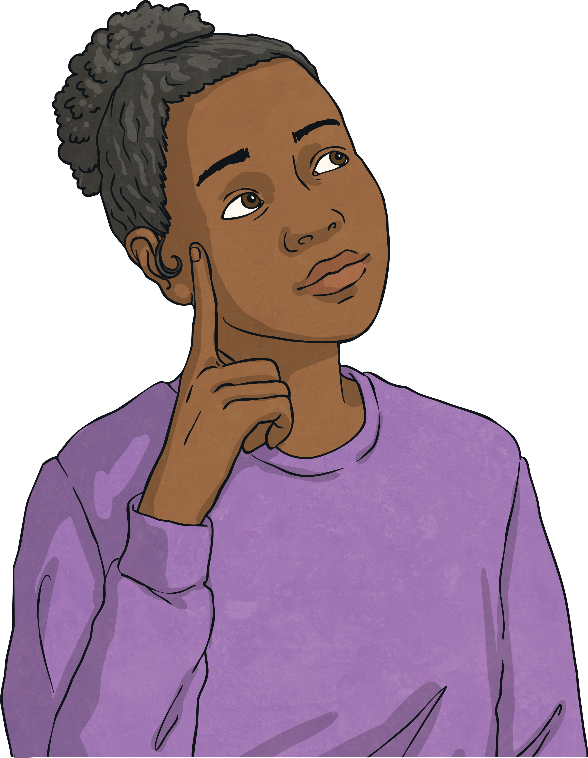 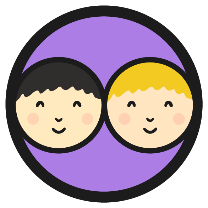 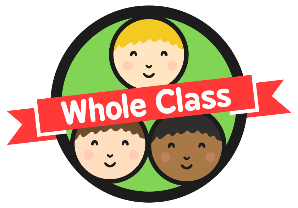 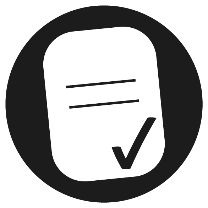 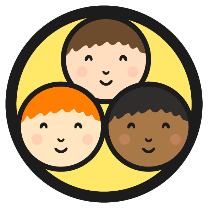 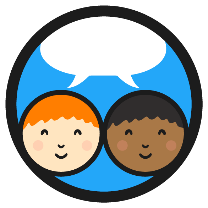 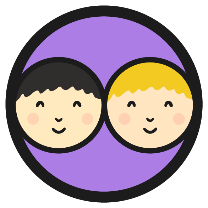 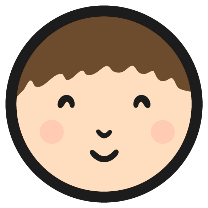 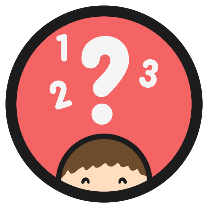 Cafe Customers Pie Charts Questions
Monday
Tuesday
Thursday
Wednesday
Friday
Use your understanding of fractions to answer questions about these pie charts:
Could you have used a different fraction to work this out?
2
The cafe served 72 customers from Monday to Friday. How many did they serve on Wednesday?
6
1
6
is equivalent to   . You could have worked out    of 72 which would still give the answer 24.
of 72 = 12
so    of 72 = 24
24 customers were served on Wednesday.
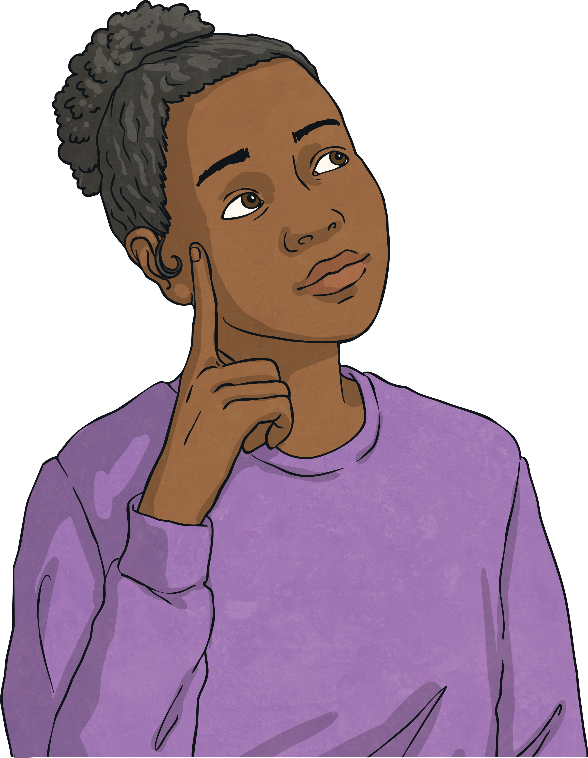 26
13
13
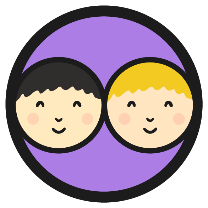 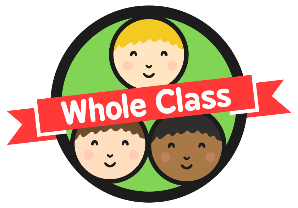 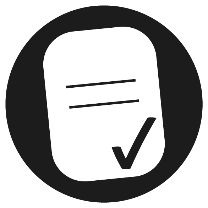 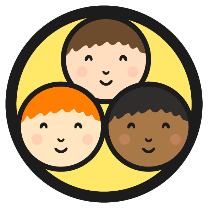 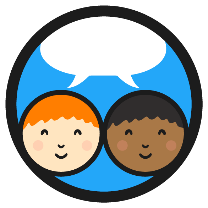 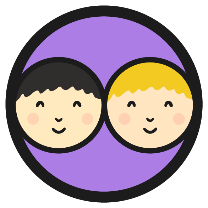 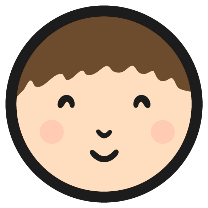 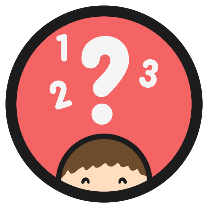 Cafe Customers Pie Charts Questions
Monday
Tuesday
Thursday
Wednesday
Friday
Use your understanding of fractions to answer questions about these pie charts:
1
3
10
10
The cafe served 250 customers from Monday to Friday. How many did they serve on Thursday?
of 250 = 25
so    of 250 = 75
75 customers were served on Thursday.
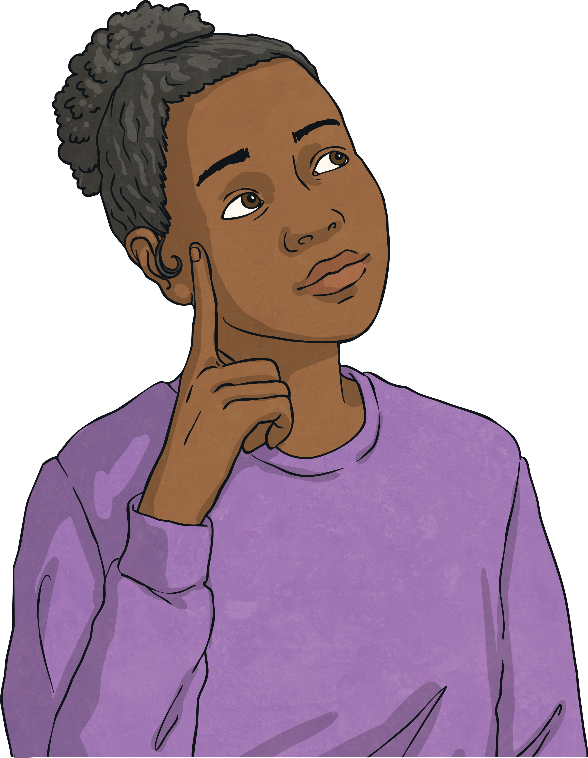 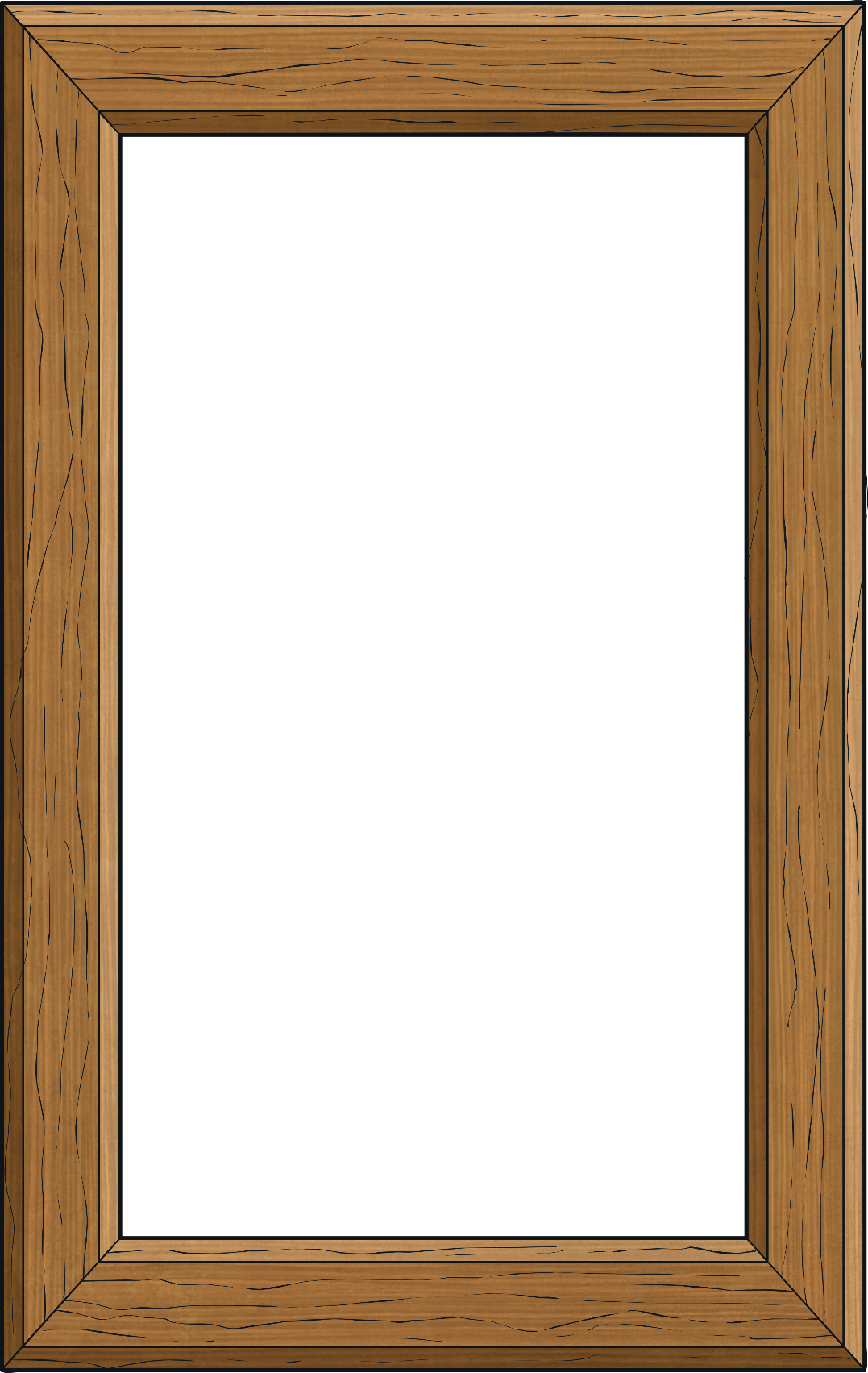 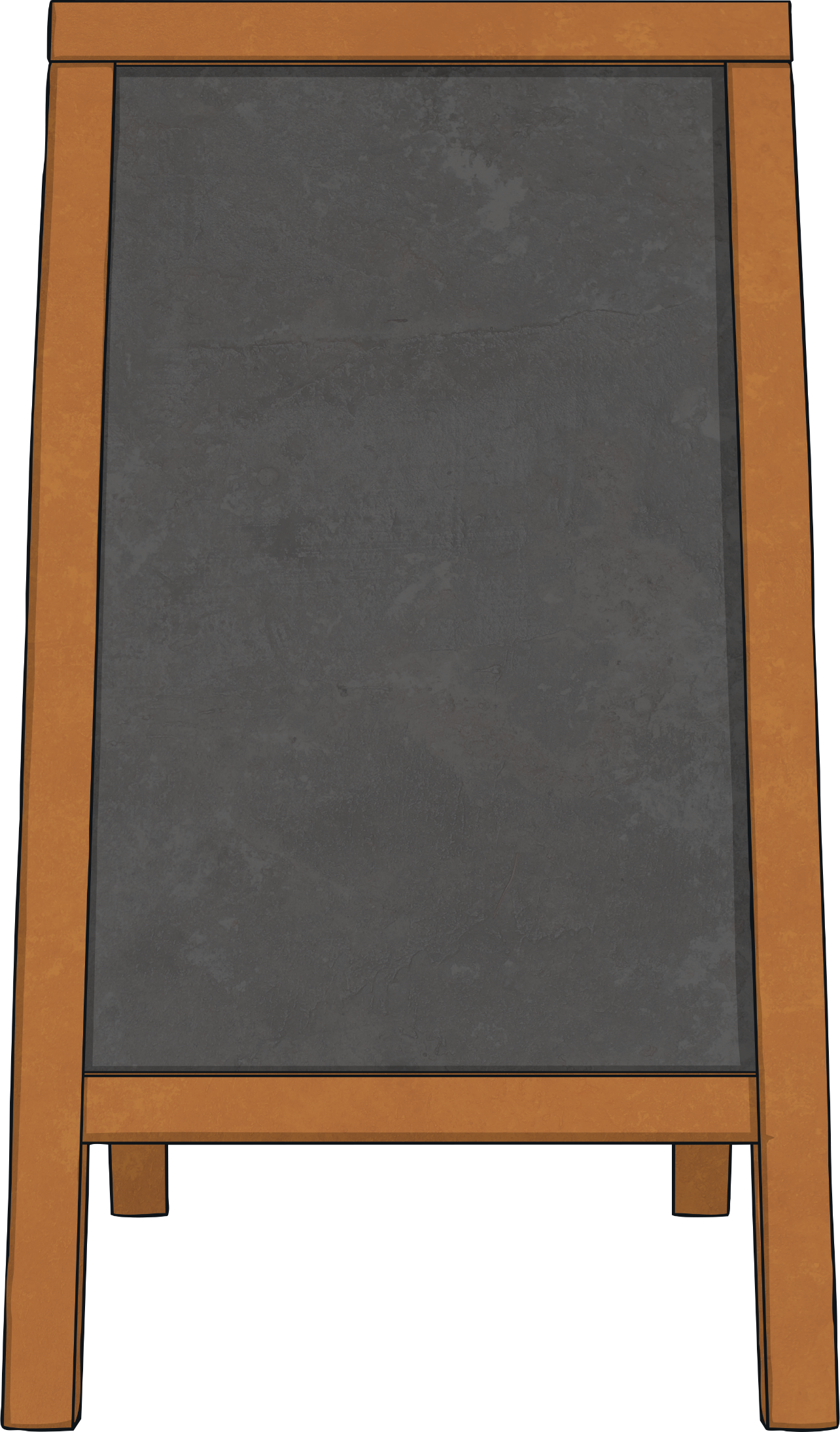 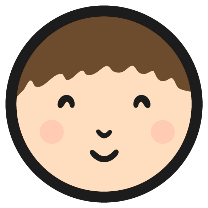 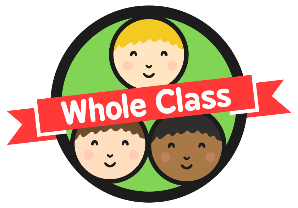 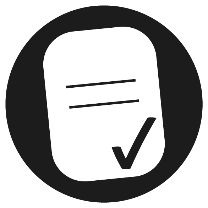 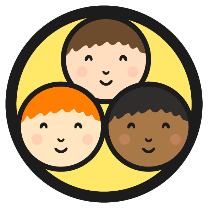 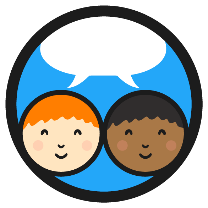 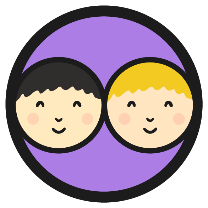 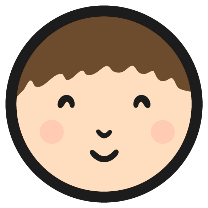 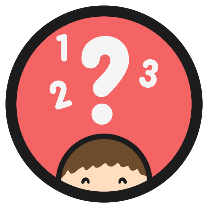 At the Cafe Pie Charts
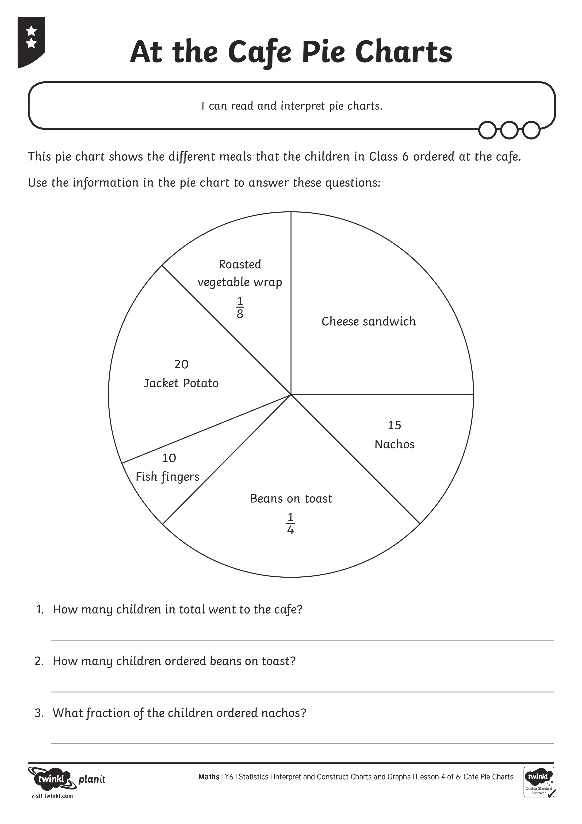 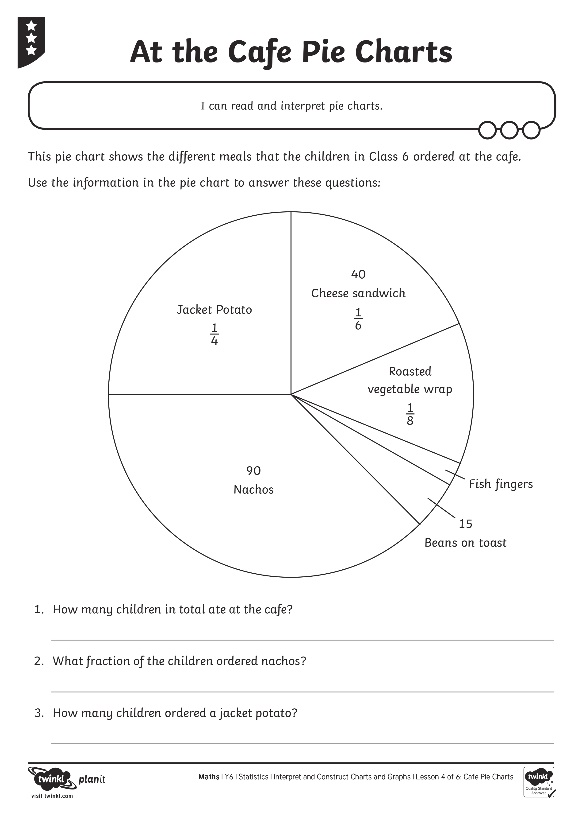 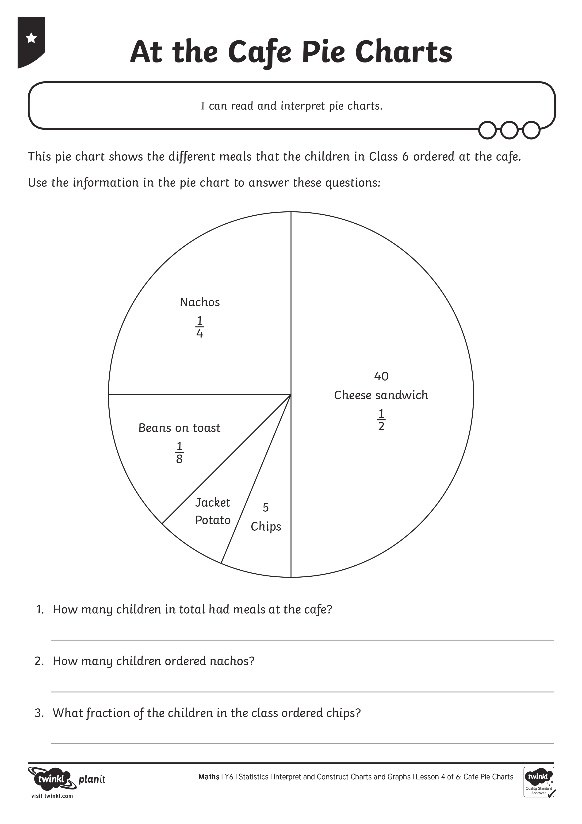 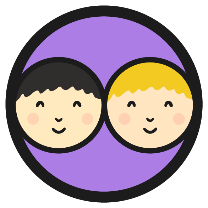 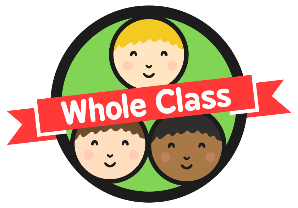 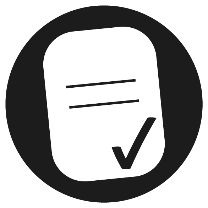 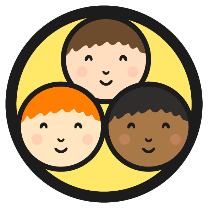 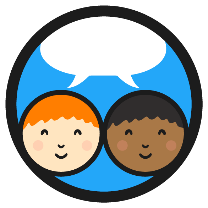 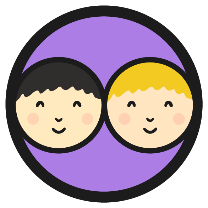 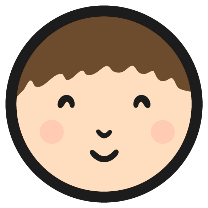 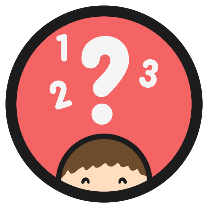 Pie Chart Reasoning
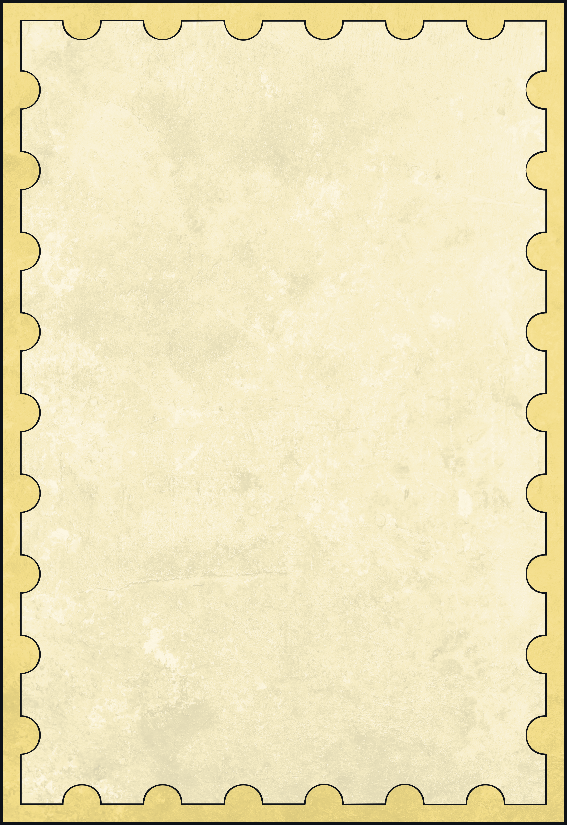 Menu…
The cafe owner wants to add a new item to the lunch menu. She asks some of her customers which dish they would prefer. The results are shown in this pie chart.
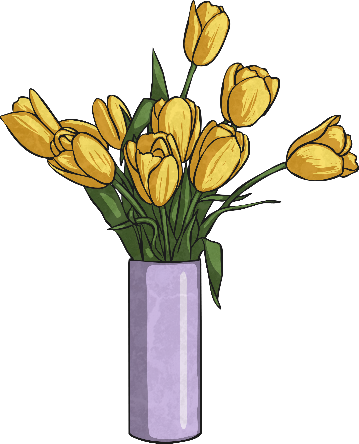 Chicken nuggets
24 people voted for red lentil curry. 

How many people in total did the cafe owner ask?

Explain your reasoning to your partner.
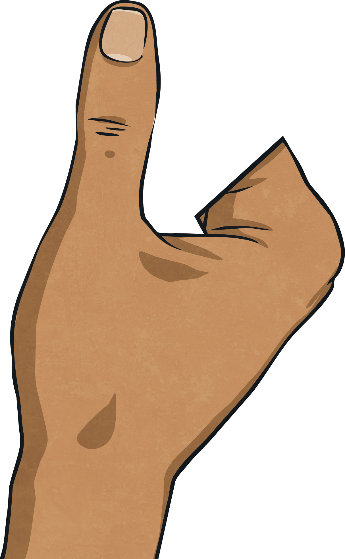 Red lentil curry
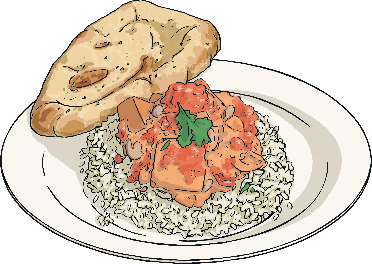 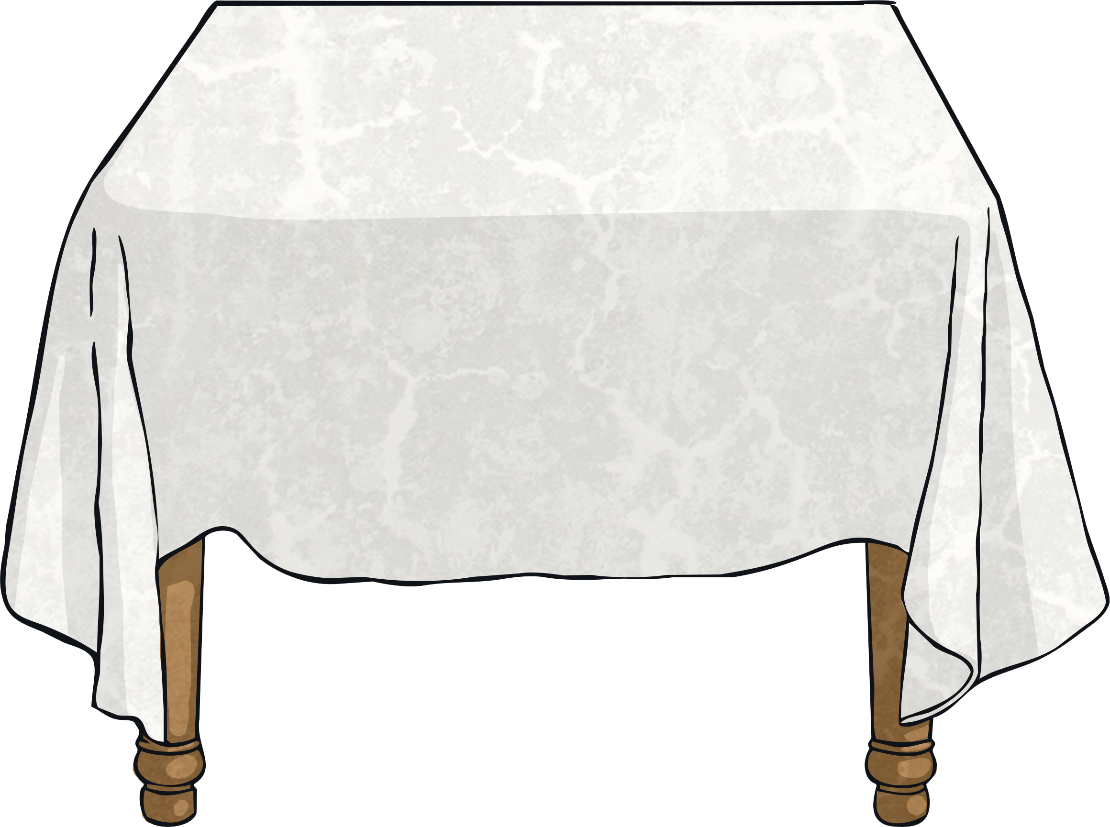 Egg and chips
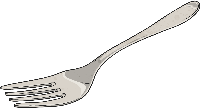 Halloumi wrap
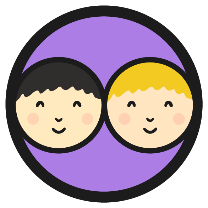 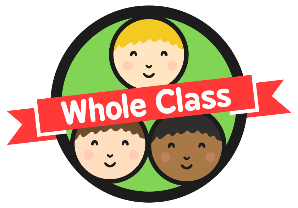 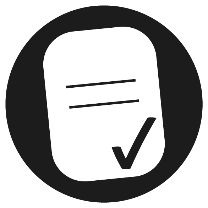 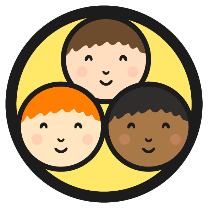 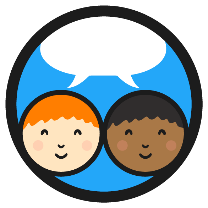 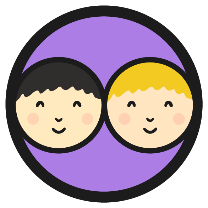 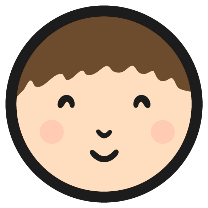 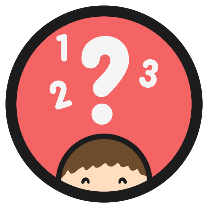 Pie Chart Reasoning
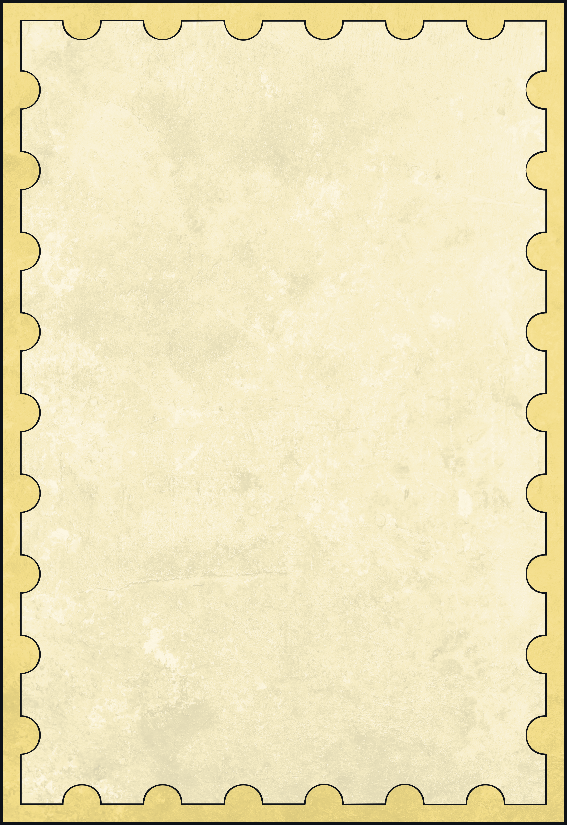 Menu…
The cafe owner asked 96 people in total.
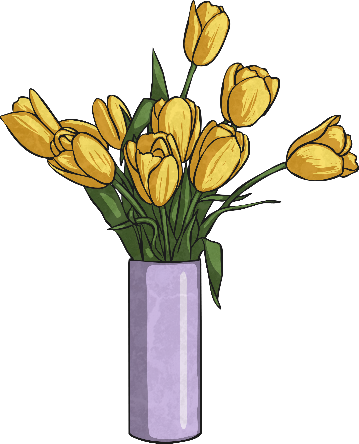 Chicken nuggets
Red lentil curry is a quarter of the whole pie chart. 

There are four quarters in a whole, so to find the total number of people, we need to multiply 24 by 4.

24 × 4 = 96
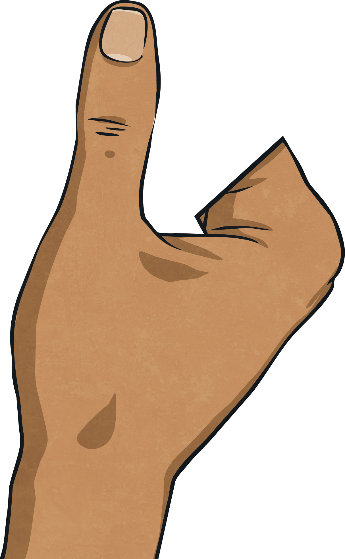 Red lentil curry
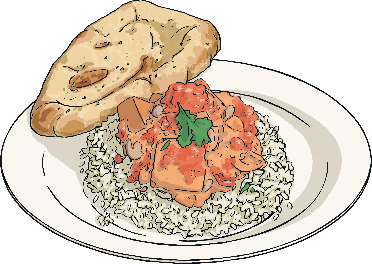 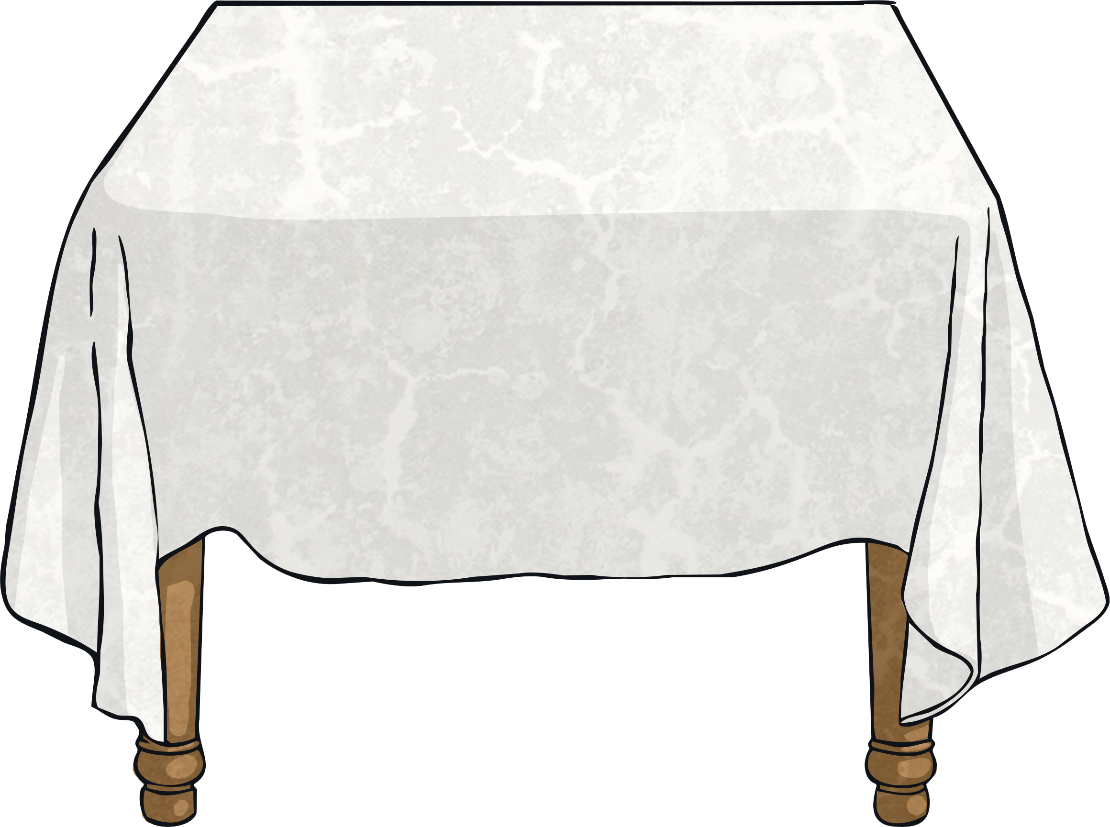 Egg and chips
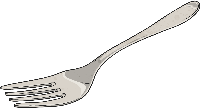 Halloumi wrap
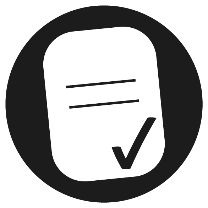 Aim
I can read and interpret pie charts.
Success Criteria
I can describe how data is presented in a pie chart.
I can use fractions to answer questions about data presented in a pie chart.
I can reason about data represented in pie charts.